Bastien Pédemarie
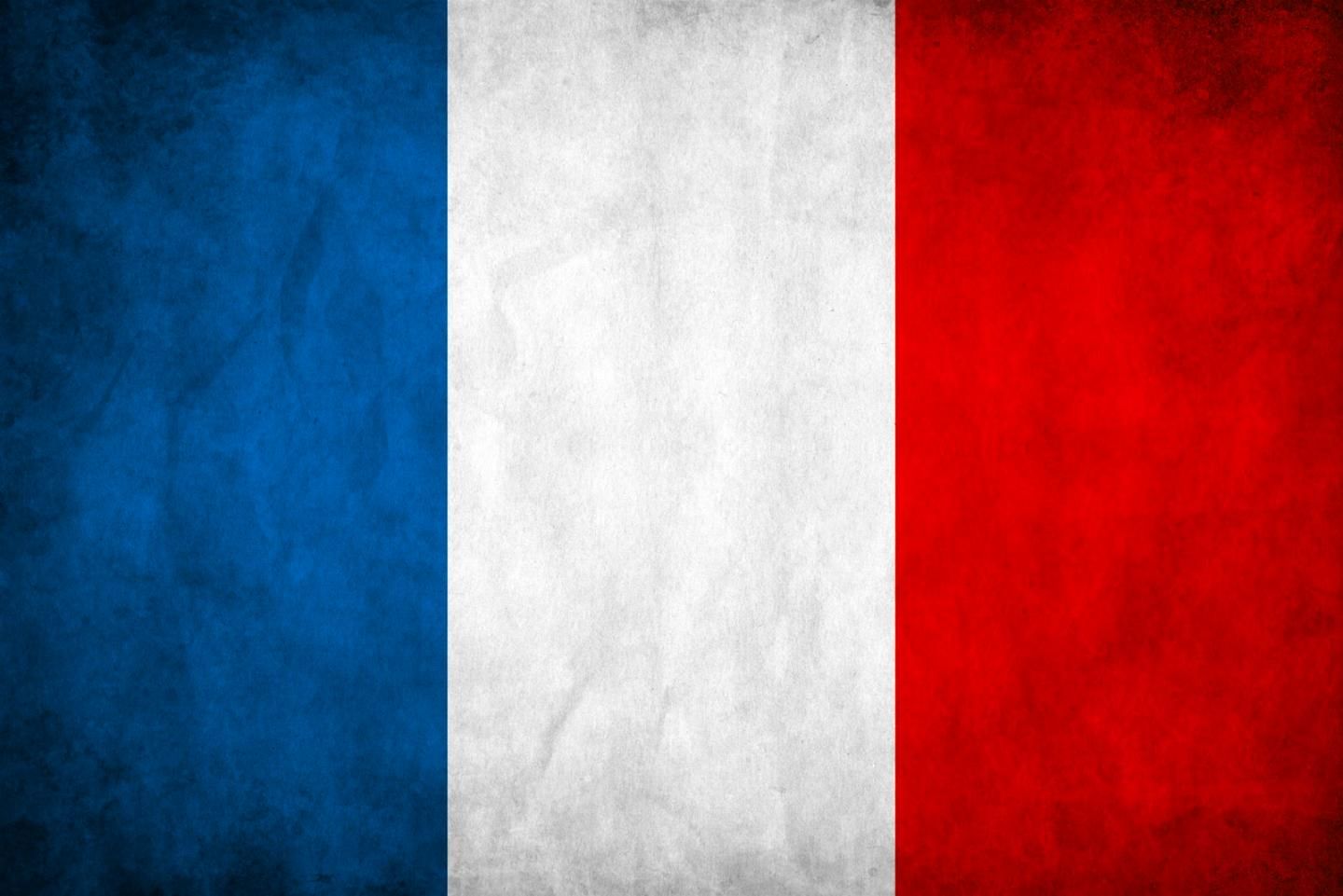 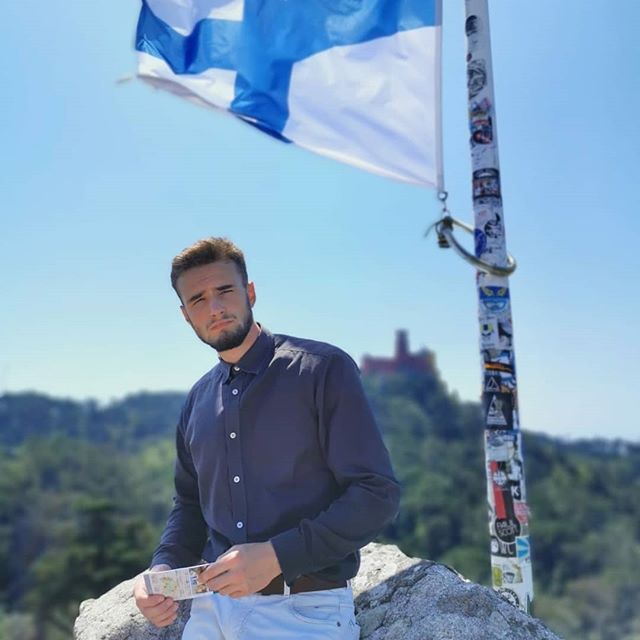 7 August 1997
22 Jahre alt
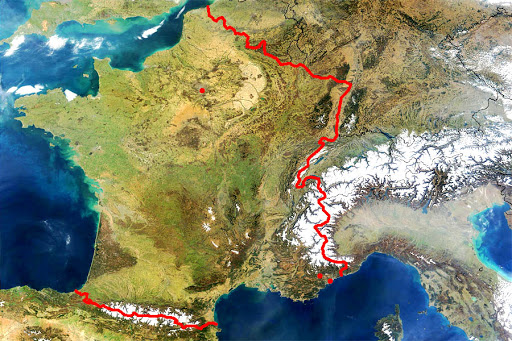 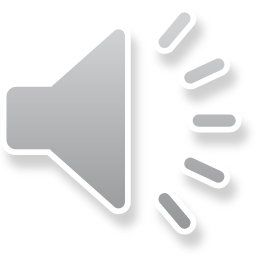 1
Hobbies
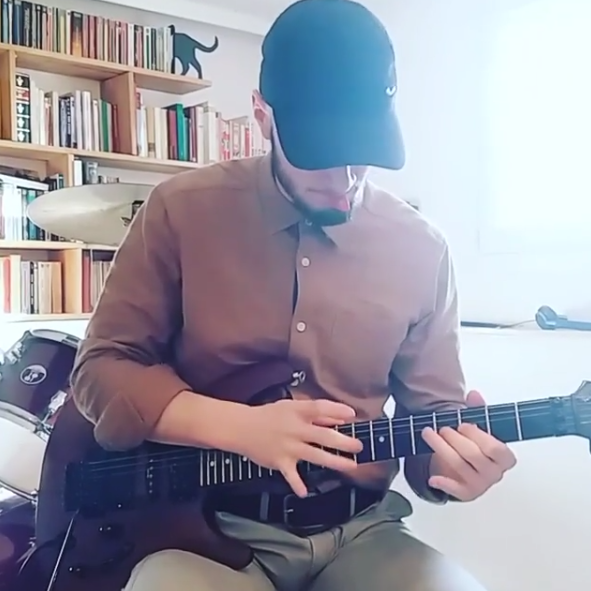 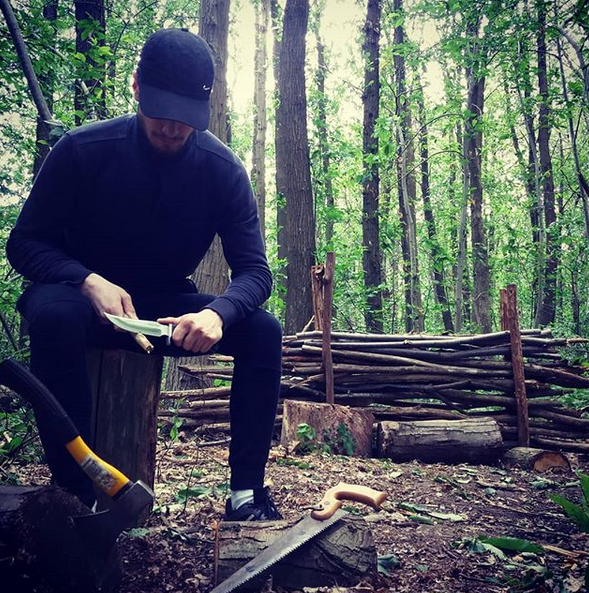 Guitarre spielen
Bushcraft
Beer brauen
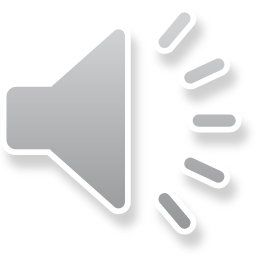 2
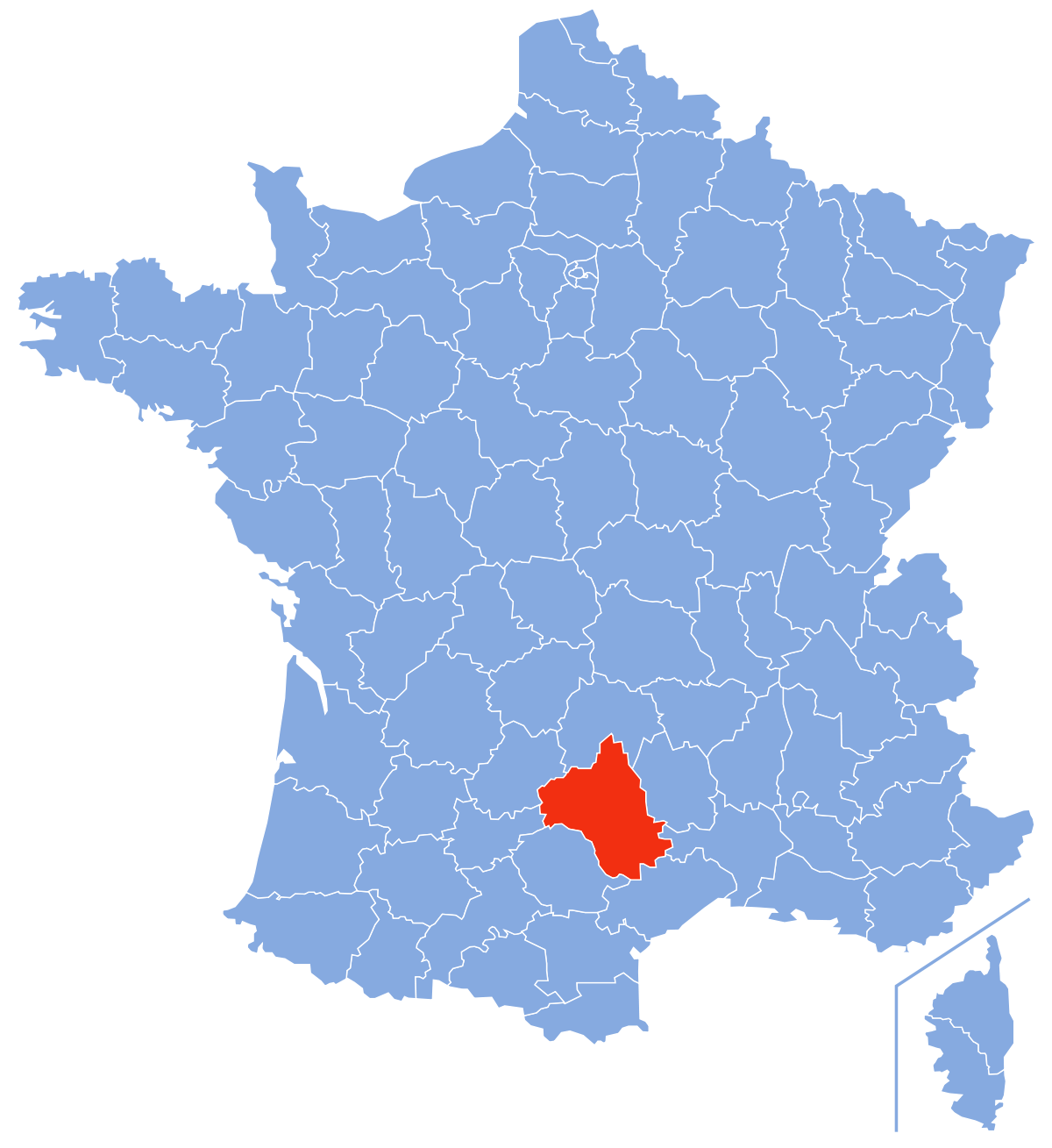 Ferien
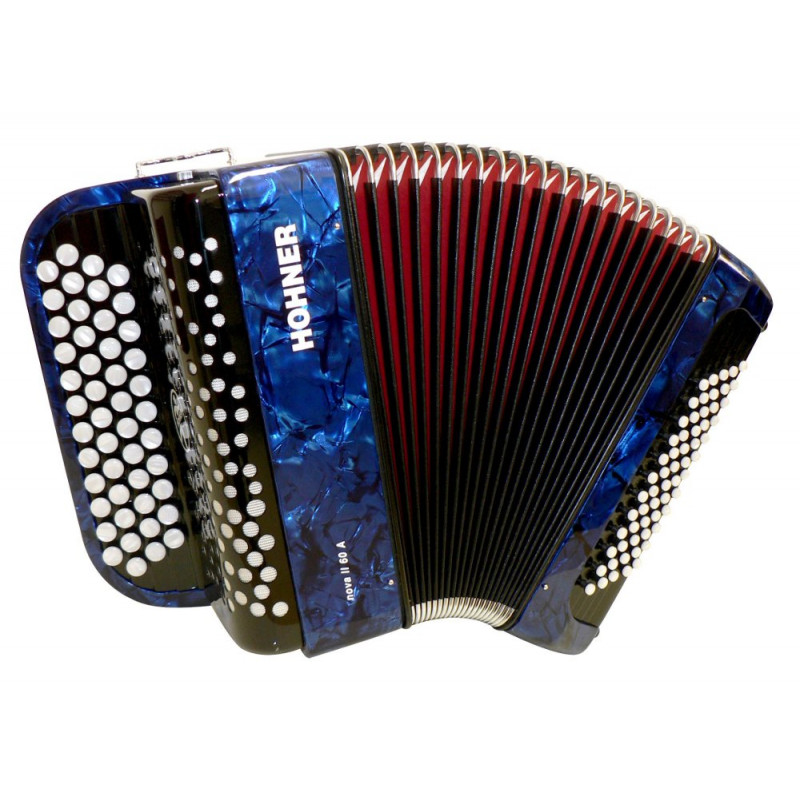 Akkordeon
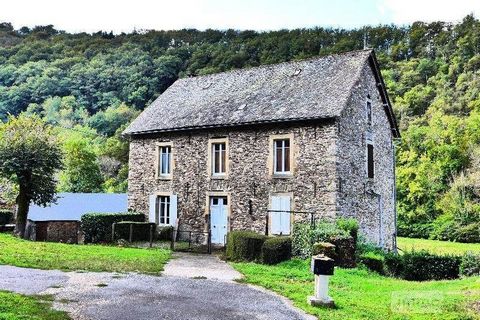 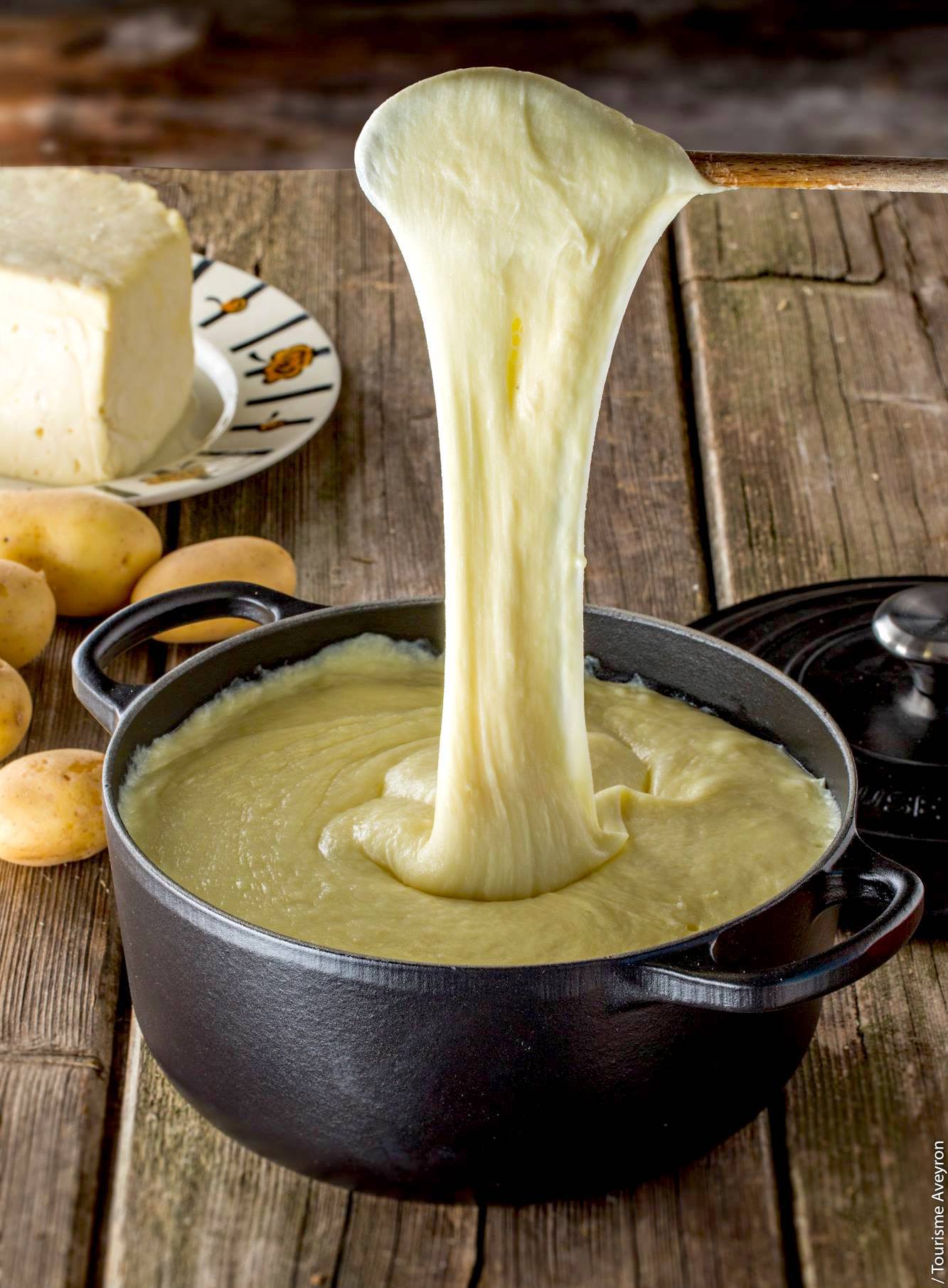 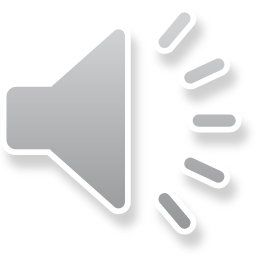 Land
3
Aligot
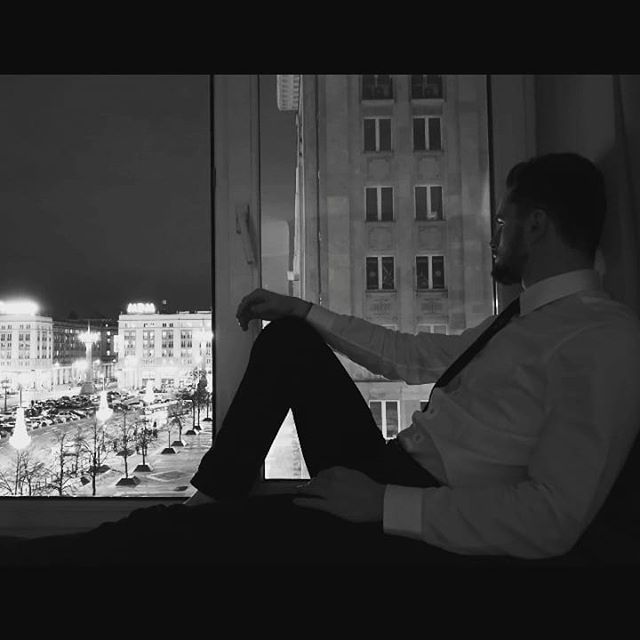 Reisen
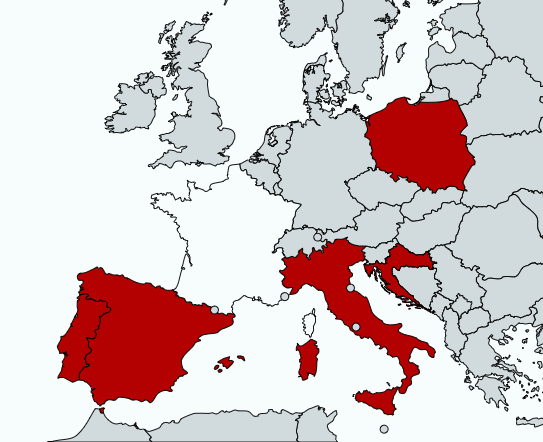 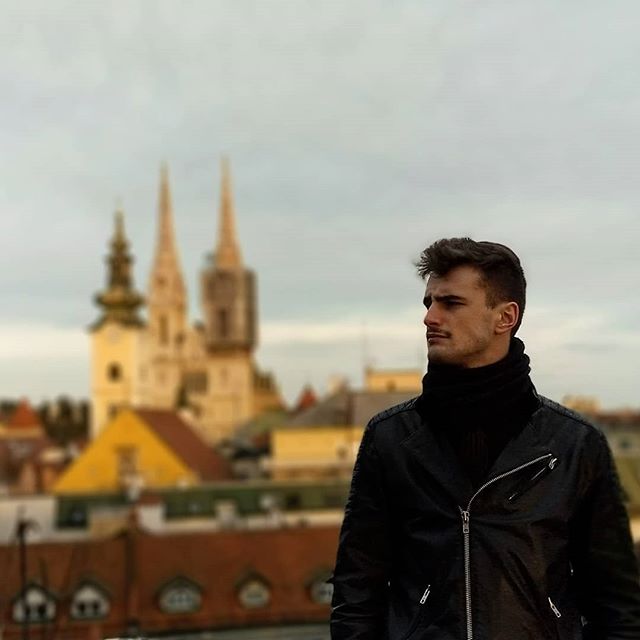 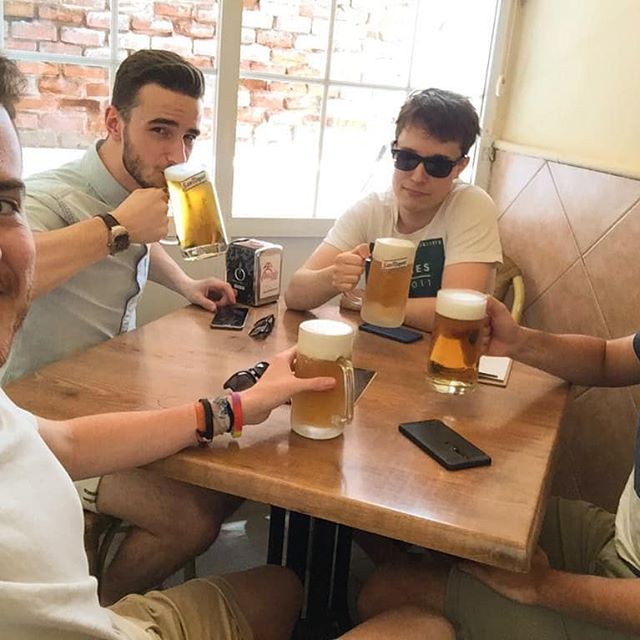 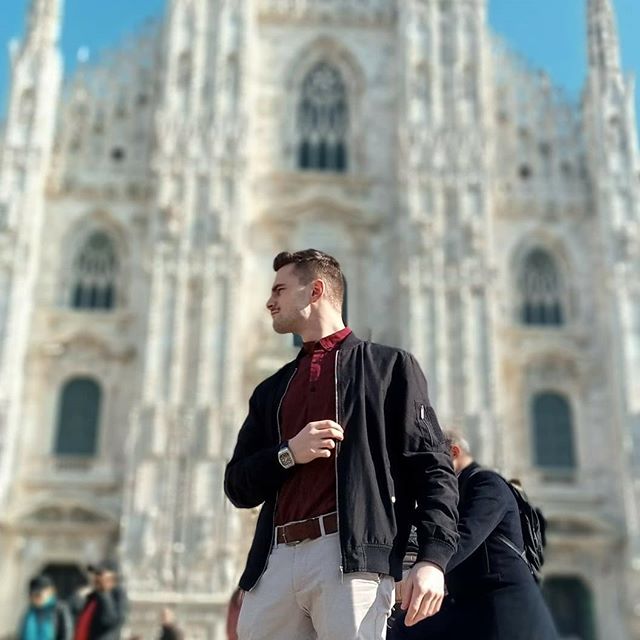 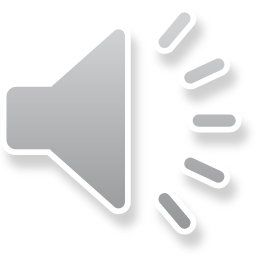 4
Freunde
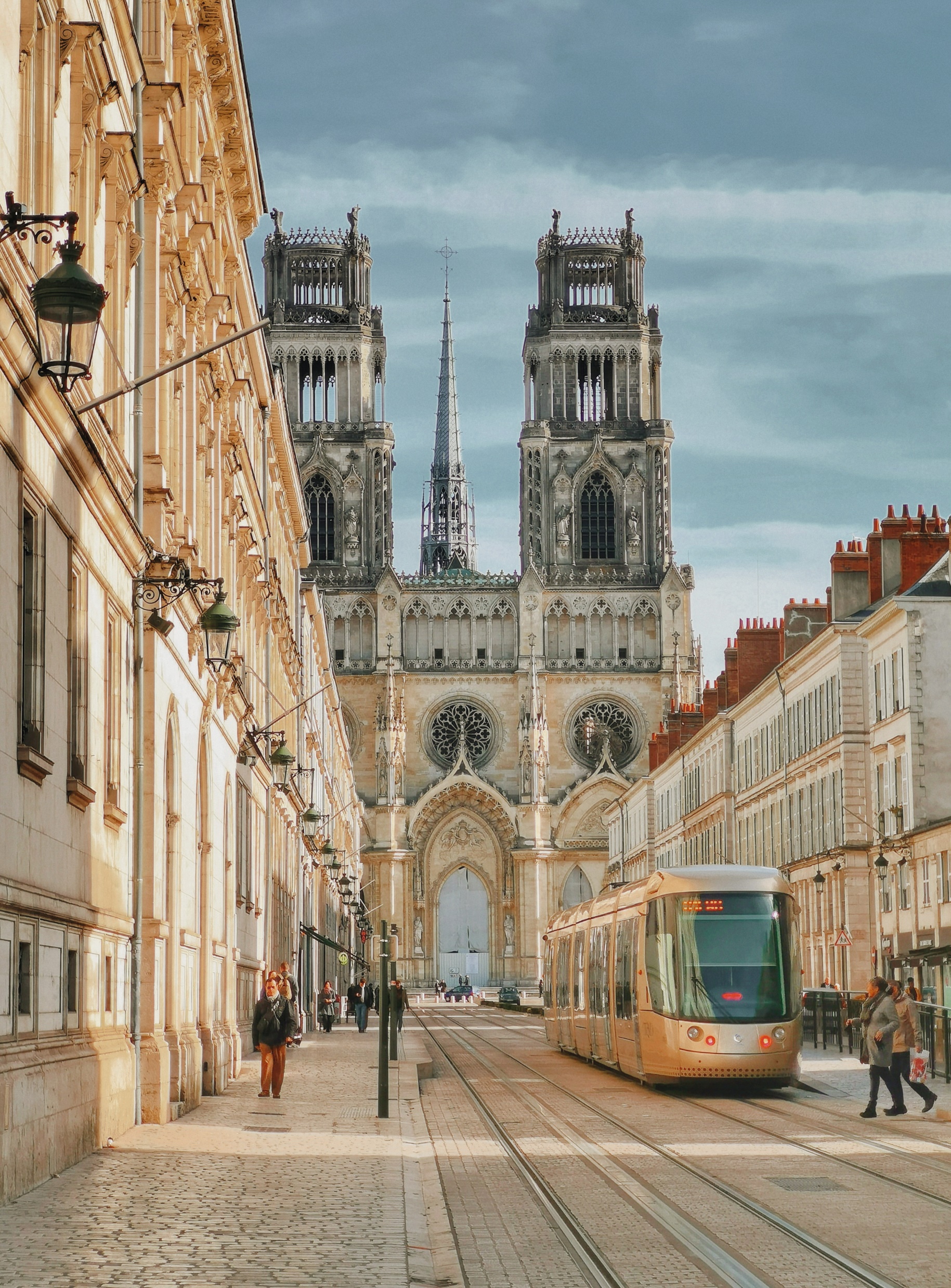 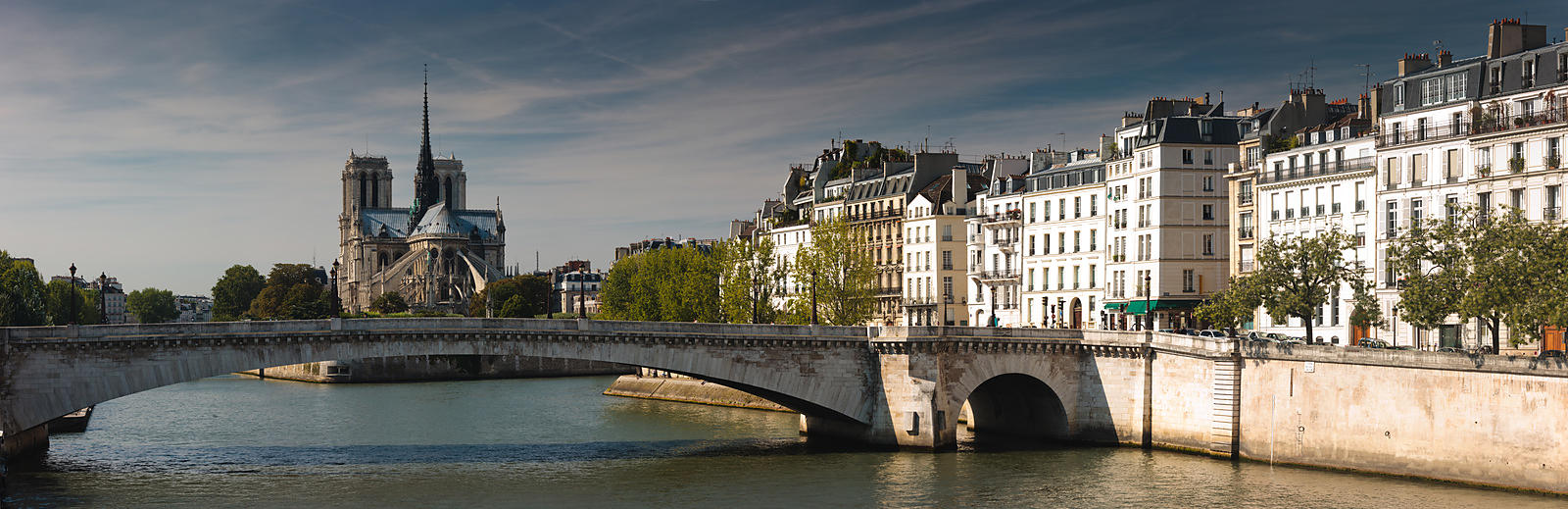 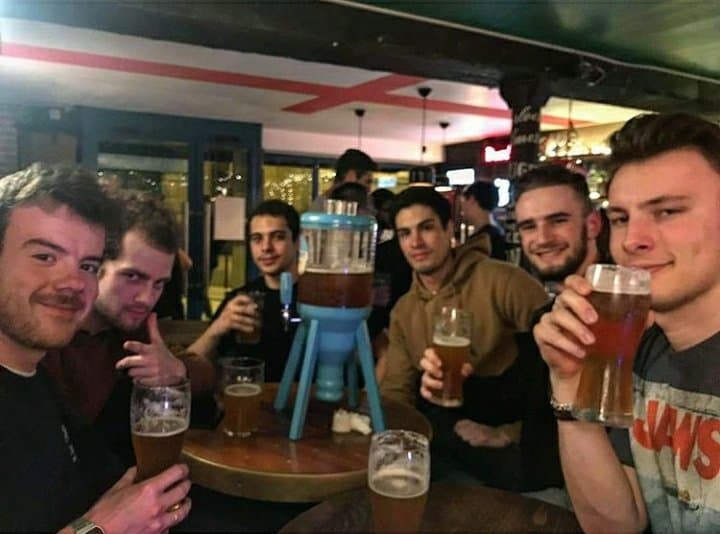 Paris
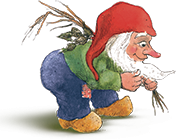 Orléans
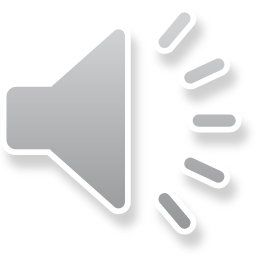 5
Familie
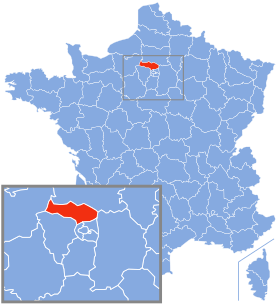 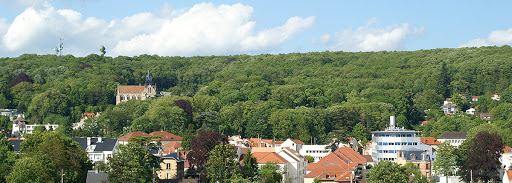 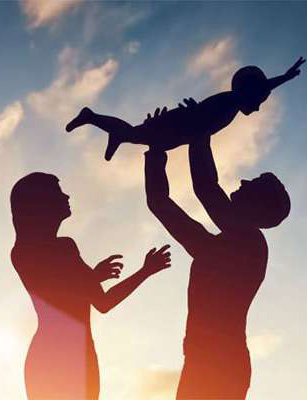 Taverny
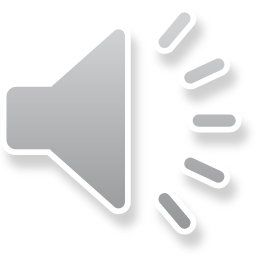 6
Mein Geschmack
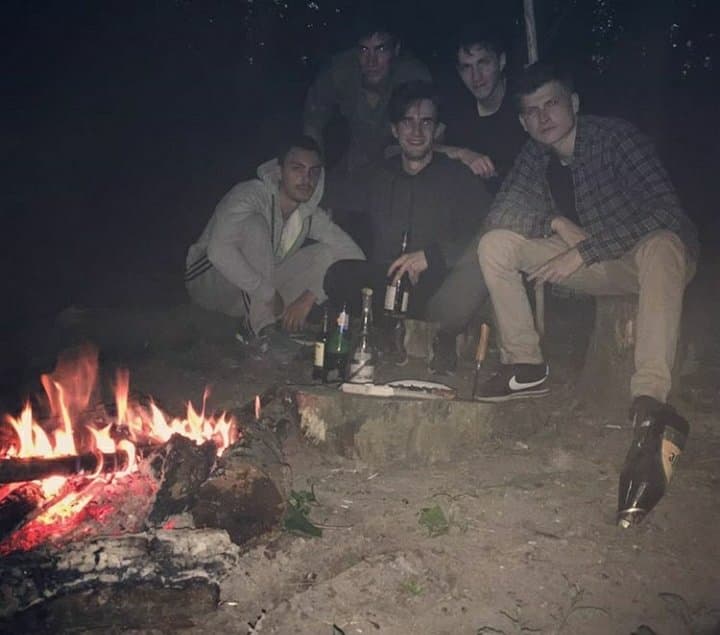 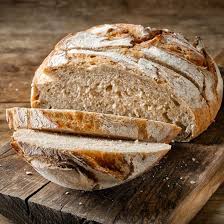 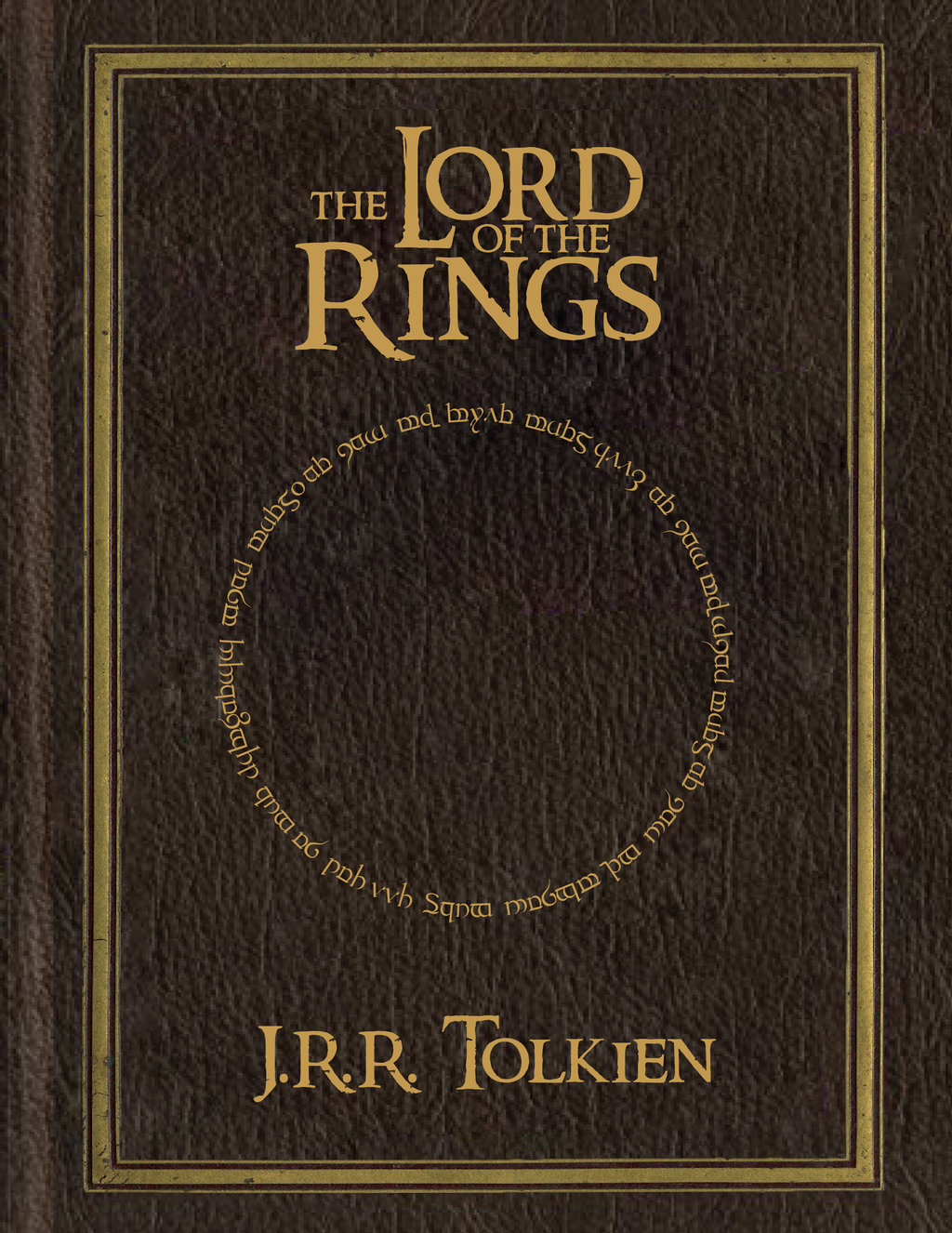 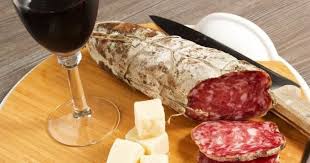 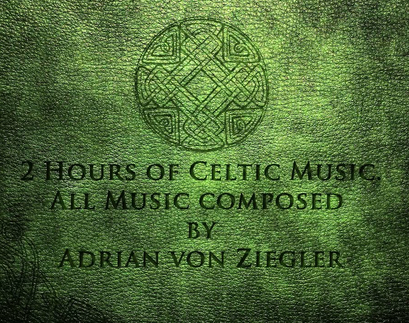 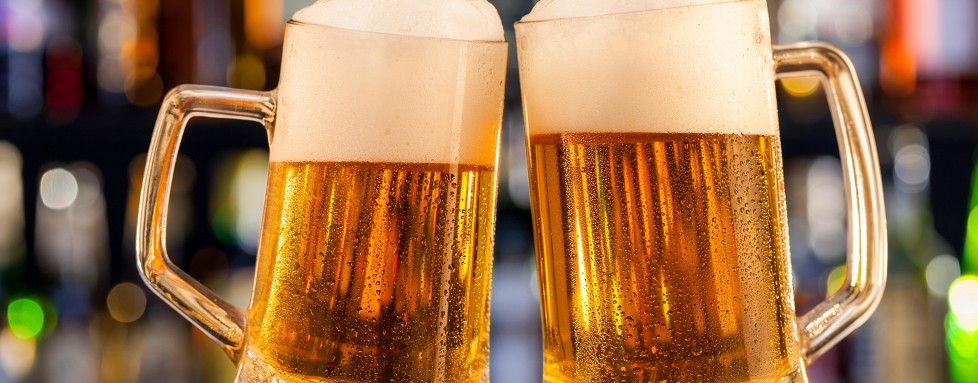 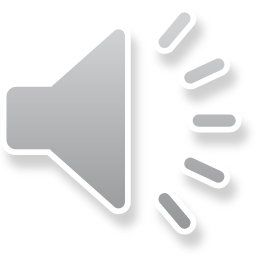 7
Danke
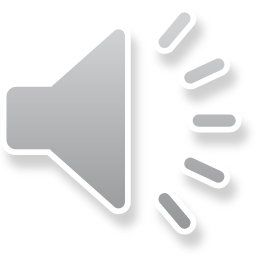 8